TURMA 2017/2019
PROJETOA VIDA É FEMININA
O Projeto A Vida é Feminina tem o objetivo de promover o desenvolvimento pessoal e socioeconômico de mulheres, responsáveis pelos educandos da EDISCA.
2003 a 2007 – UNICEF 
2009 a 2011- BNB
2012/13 - COELCE
2017/19 -COMDICA
Desde 2003, o projeto já atendeu 275 mulheres A média de permanência dessas mulheres no projeto é de 12 meses
ATIVIDADES já desenvolvidas
43 cursos profissionalizantes num total de 4800 horas aula nas áreas de Estética e beleza; Corte e Costura e Moda; Gastronomia;
Curso de gestão básica de pequenos individuais e coletivos;  
Curso de Informática básica;
Grupos Psicoeducativos para educação em Direitos Humanos e Cidadania;
Aconselhamento psicológico individual;
Oficinas nas áreas de saúde geral e reprodutiva;
Oficinas de educação jurídica comunitária;
RESULTADOS GERAIS
47% das mulheres que participaram das oficinas profissionalizantes estão inseridas no mercado de trabalho nas áreas dos cursos profissionalizantes. 32% passaram a contribuir com a renda familiar em outras áreas profissionais; O impacto na renda familiar chega a 150%; 
Já foram entregues 16 Kits empreendedorismo e 10 bolsas para implementação de pequenos negócios, beneficiando 26 mulheres. 
81% das mães relatam ter melhorado o relacionamento com os filhos utilizando o diálogo para resolução de conflitos; 100% das mães afirmam estar investindo mais nos cuidados com a saúde, aparência e conduta; 54% afirma que passou a dar mais informação aos filhos como resultado da participação no projeto;
RECONHECIMENTO EXTERNO
Em 2009 o projeto A Vida é Feminina foi reconhecido como Tecnologia Social pela Fundação Banco do Brasil. 
No ano de 2010 o projeto foi escolhido para ser apresentado em seminário do curso de avaliação econômica de projetos sociais da Fundação Itaú Social, sendo avaliado como projeto economicamente viável. 
Em 2012 fomos premiados na 4º edição do Prêmio ODM –Objetivos de Desenvolvimento do Milênio, Brasil. Fomos contemplados por atingir o 3º objetivo dos ODMs que é promover a igualdade entre os sexos.
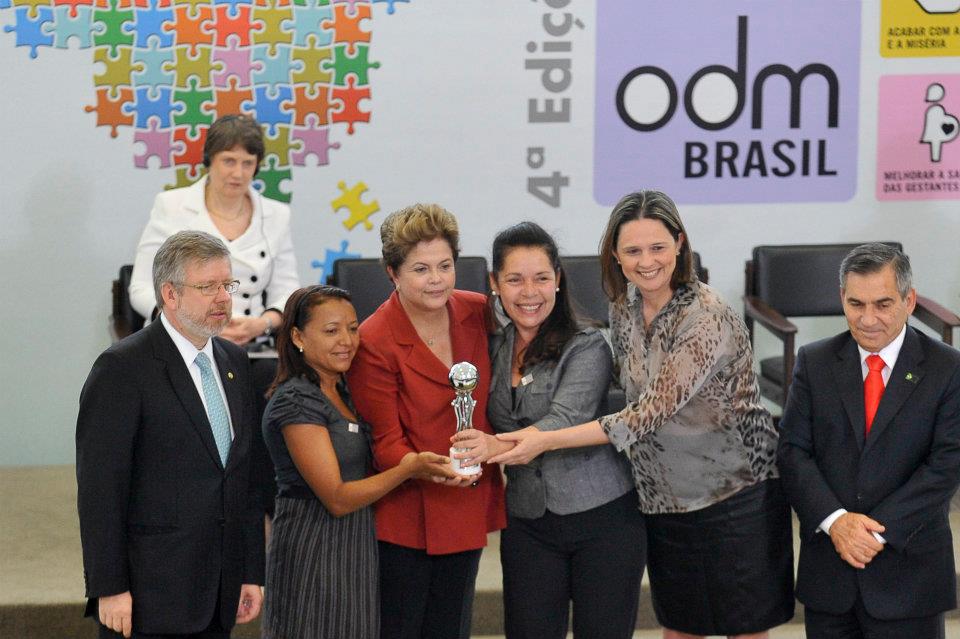 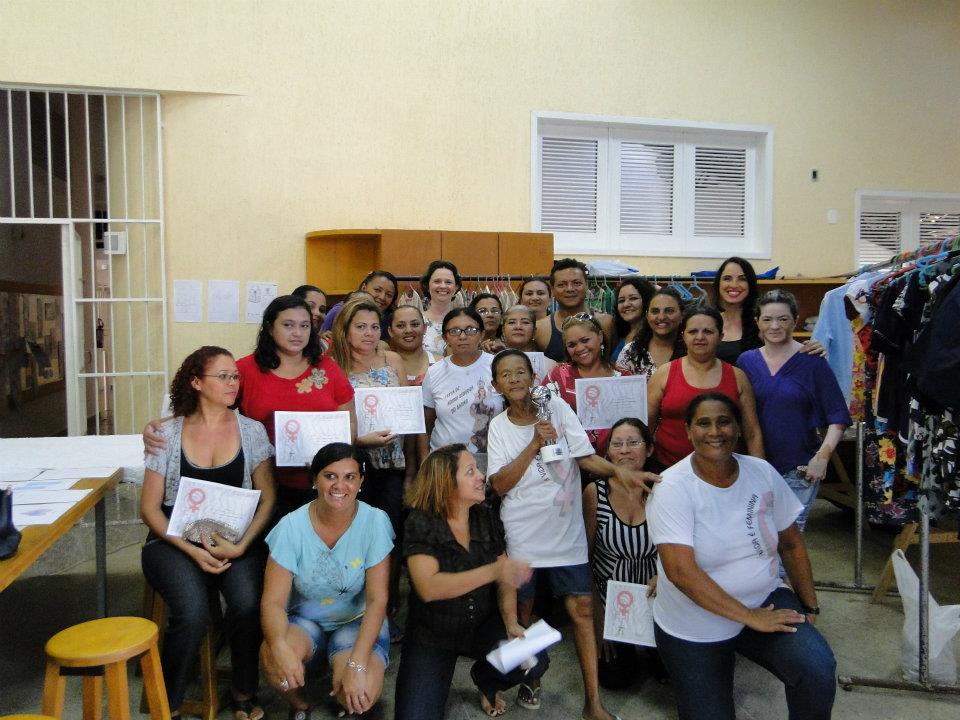 Turma 2012
INDICADORES 2017 /19 

40 participantes 

Quantitativos / por TURMA (3)
36 sessões de grupos
280 horas de curso profissionalizante 
30 horas curso empreendedorismo 

Concludentes : 21 (52%)
280h de curso profissionalizante

36h de grupos psicoeducativos
 
30h curso empreendedorismo

3 palestras DH e cidadania
TURMA 2017: 40 participantesConcludentes 21 (52%)
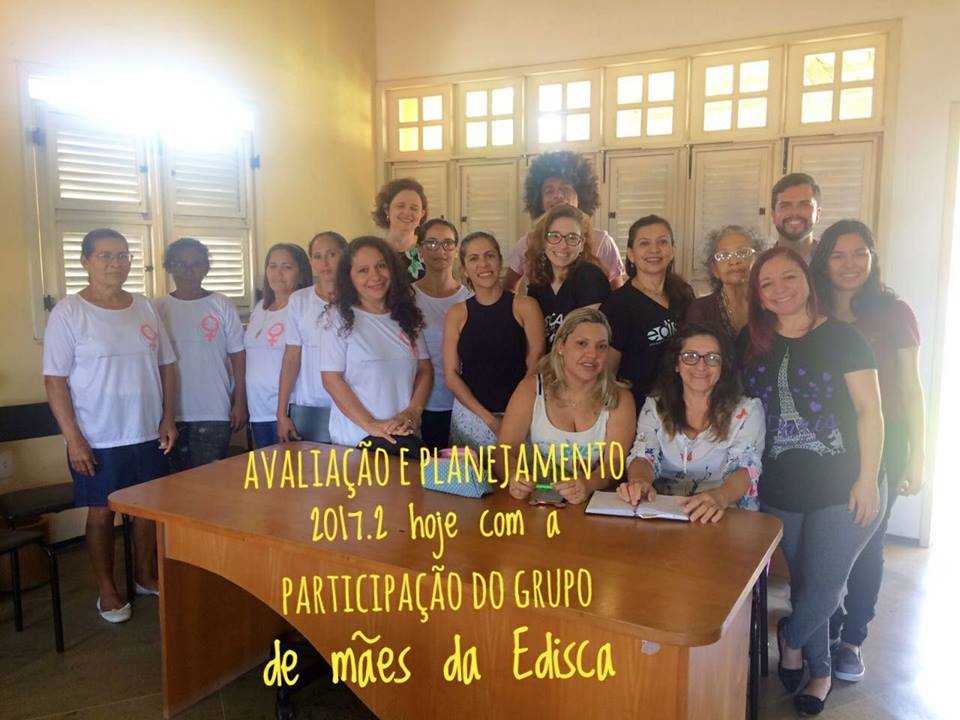 1º DIA DE AULA – Maio 2017
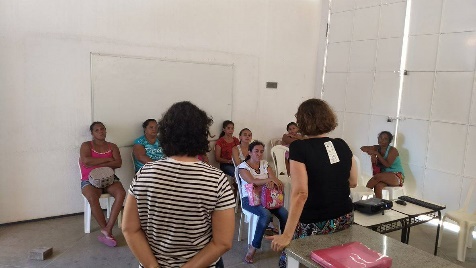 280H DE CURSO PROFIsSIONALIZANTE
O conteúdo:  pães doces e salgados, bolos, biscoitos, salgados fritos e assados
O impacto na renda pessoal foi de 20 a 100%;
62% das mulheres que participaram DO PROJETO elevaram a renda pessoal20% destas mulheres não tinham renda antes do projeto
GRUPOS PSICOEDUCATIVOS DIREITOS HUMANOS E FEMINISMO
Vídeos Aula expositiva Roda de conversa
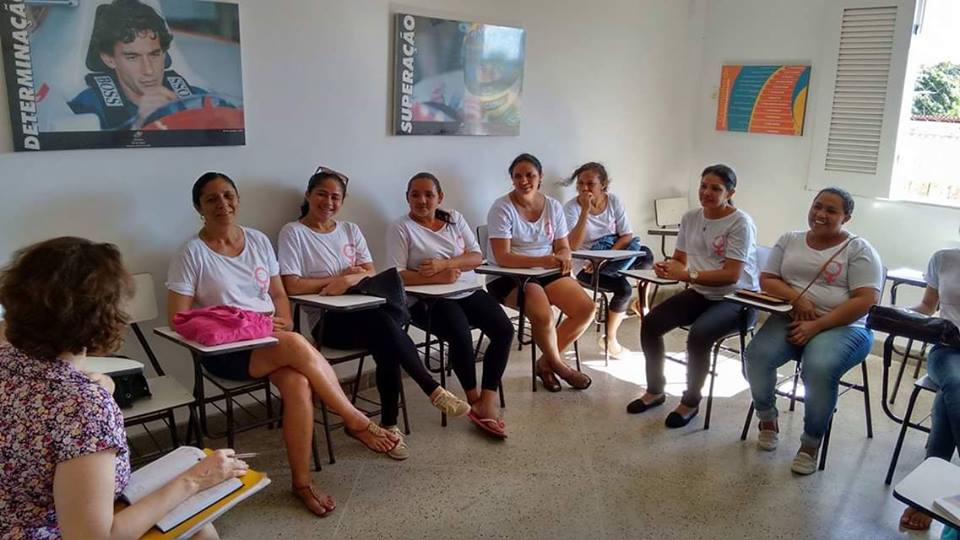 Conhecimento 

Informação 

Debate 

Reflexão

Desabafo

Emoção  

Apoio 

União
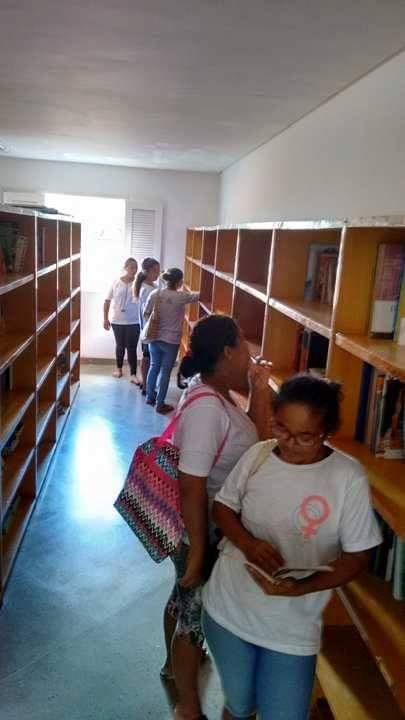 Estimulo à leitura
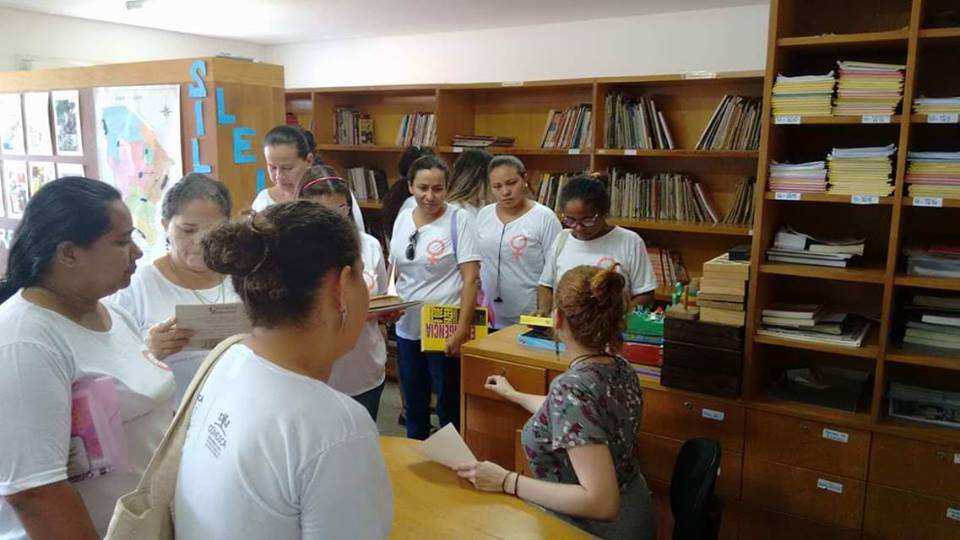 Yoga
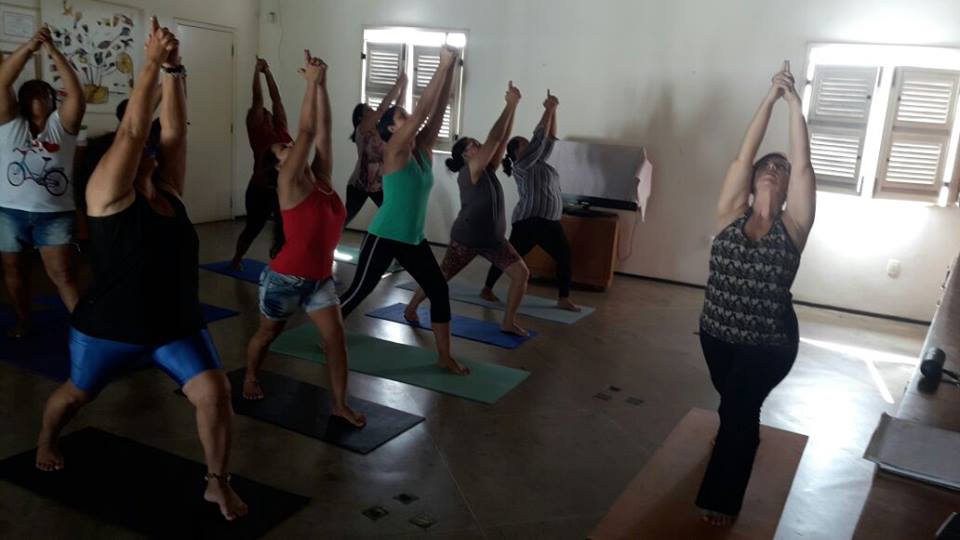 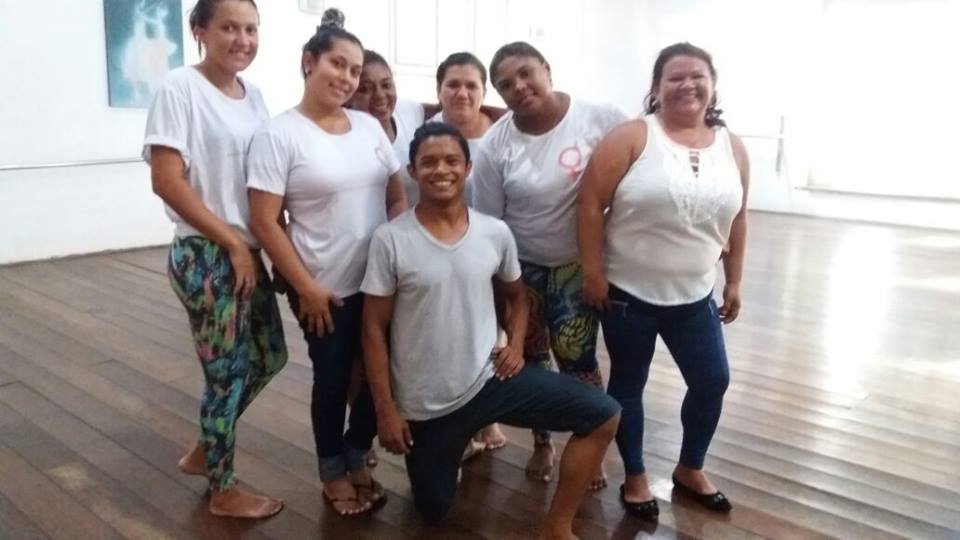 DANÇA
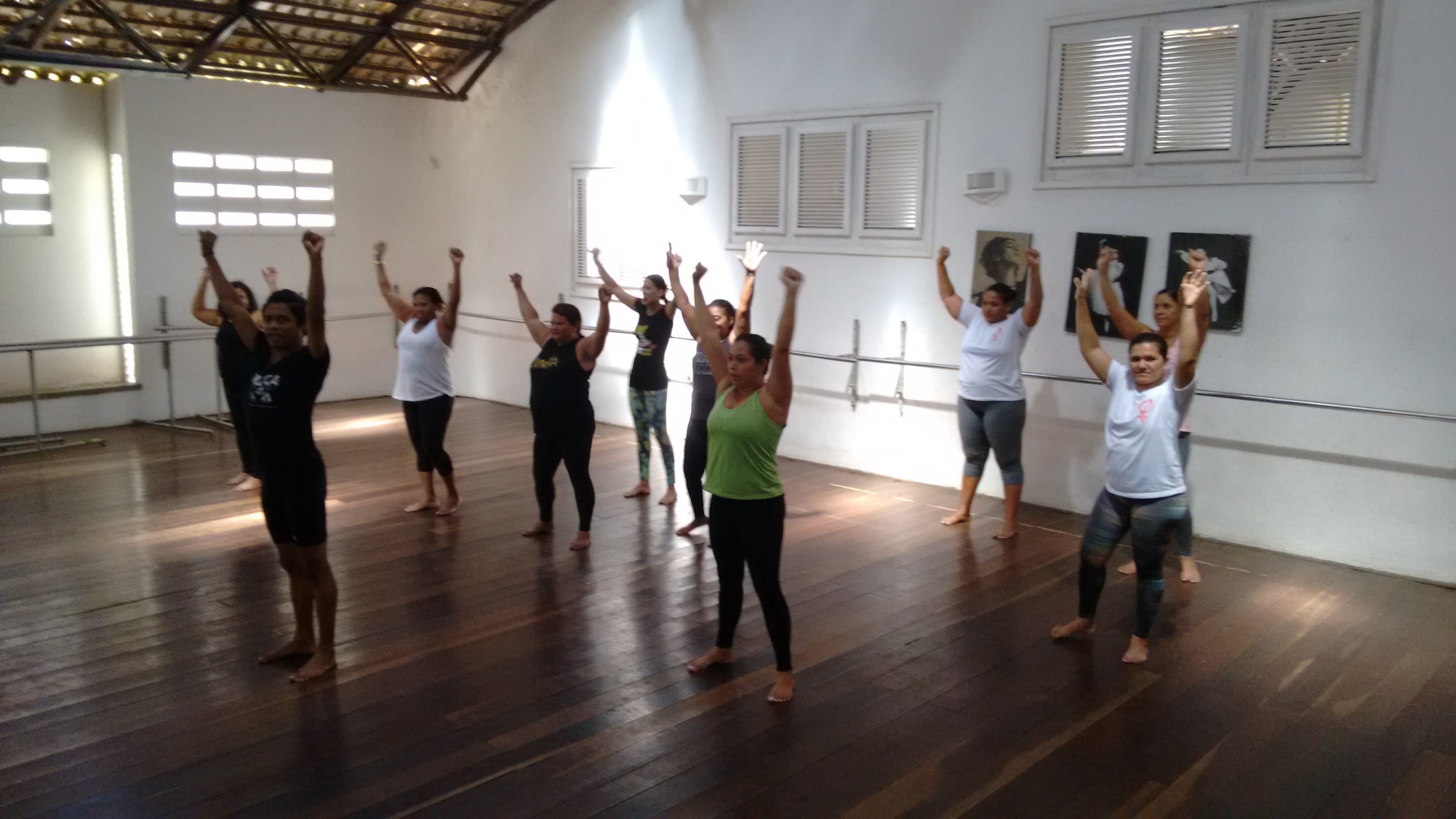 Implementação DOS cafés
2017 
2018
2019
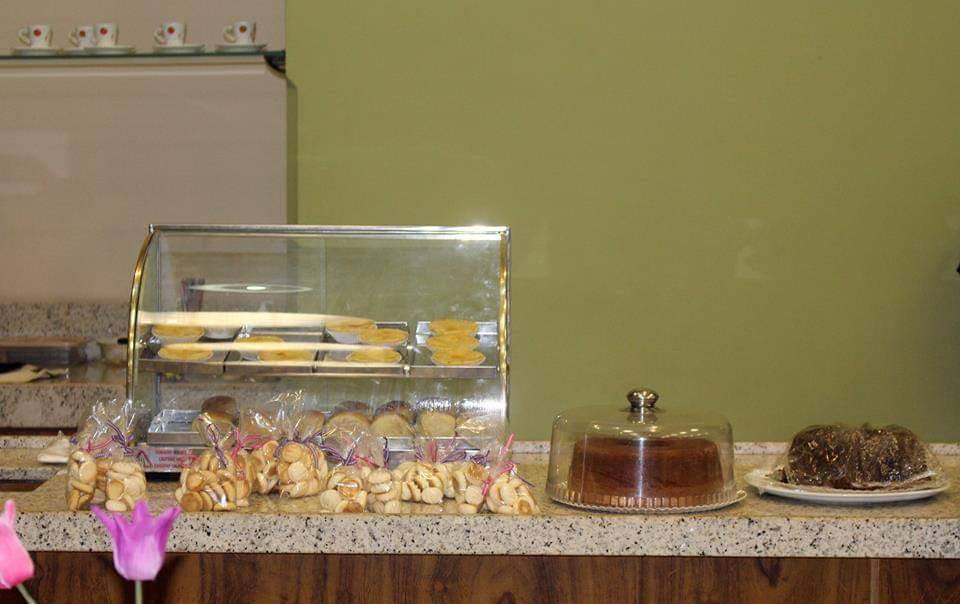 As mulheres do Projeto A Vida é Feminina participaram da produção, comercialização E logística do Café supervisionadas pelo corpo técnico do projeto. Ao todo foram 16 dias de operação.
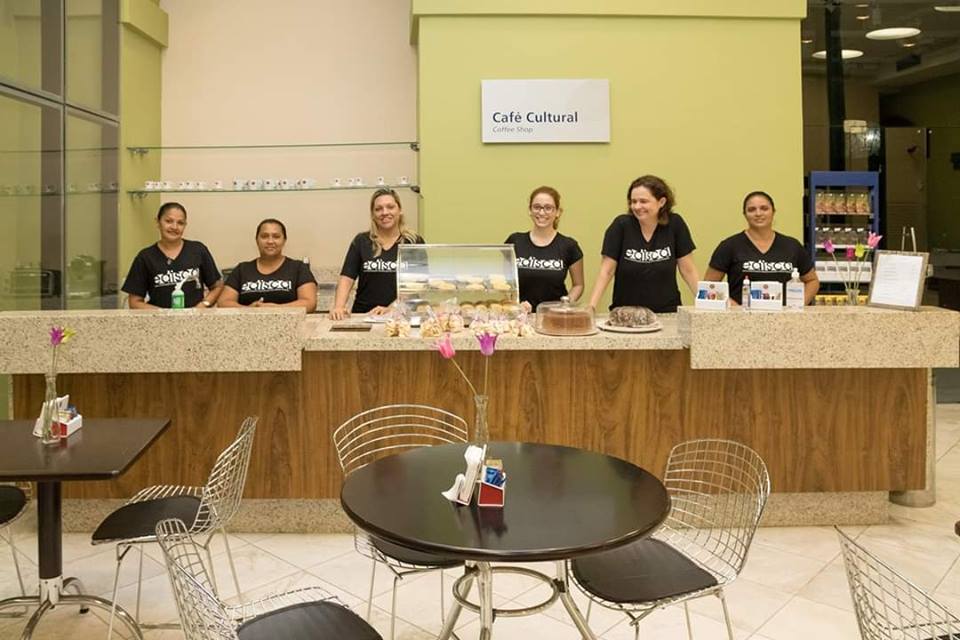 CAIXA CULTURAL 2017
CAIXA CULTURAL 2018
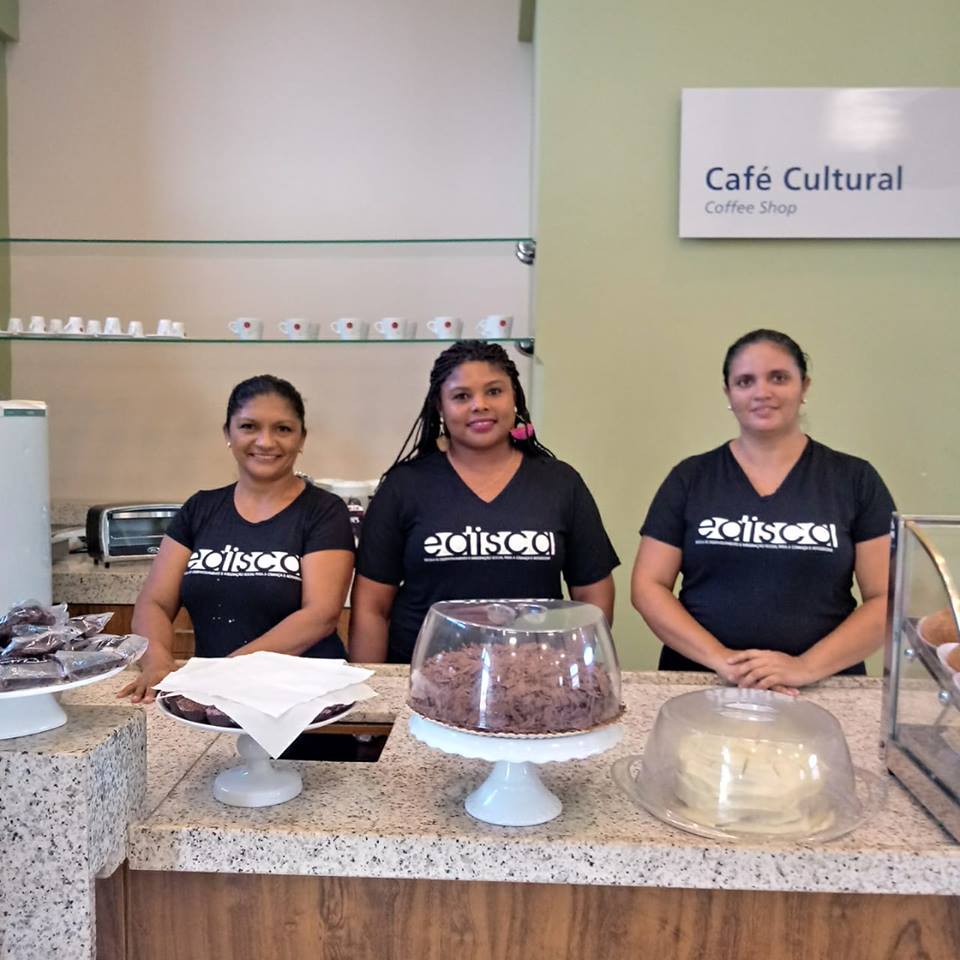 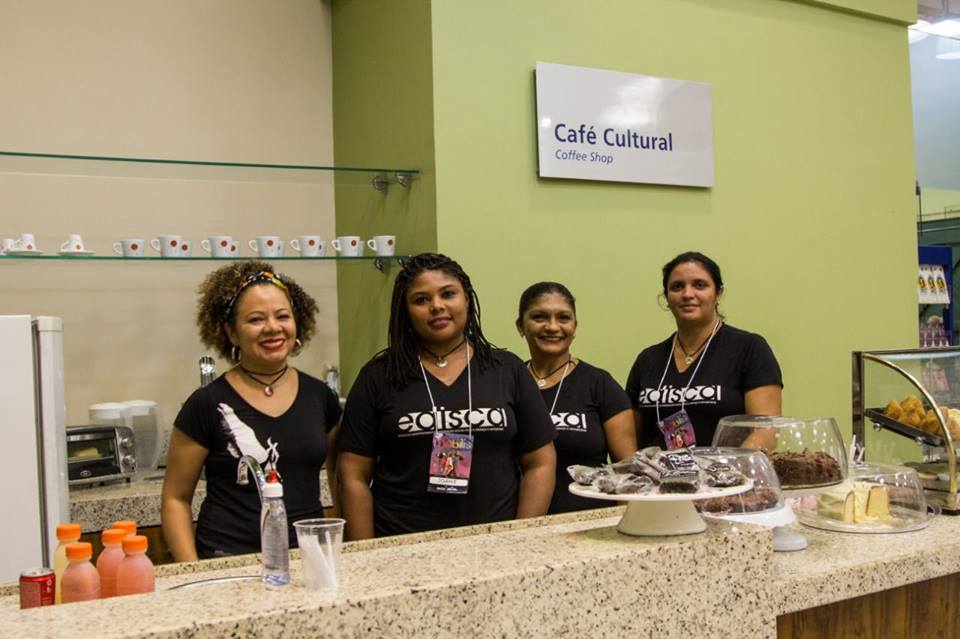 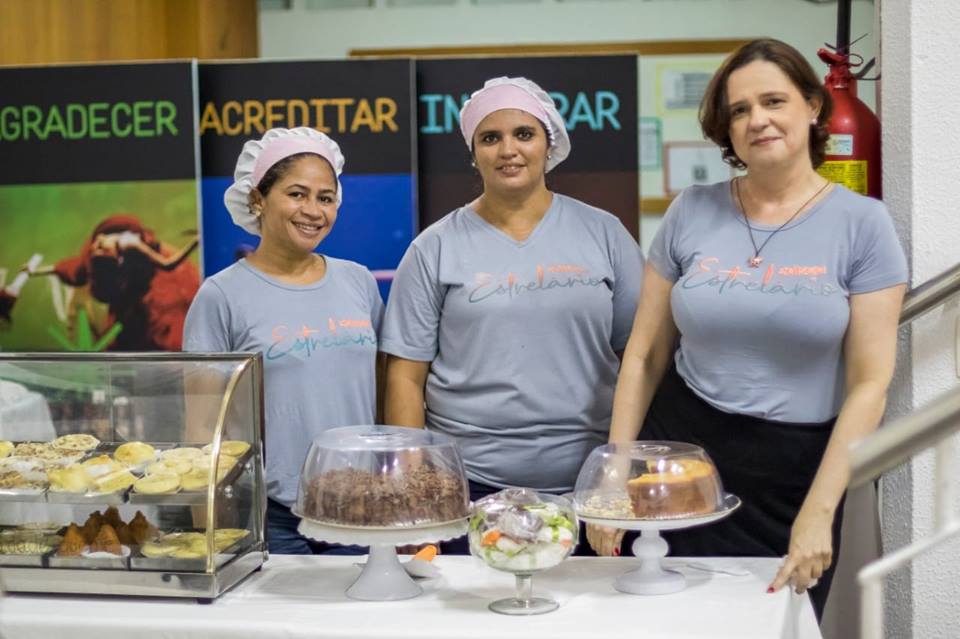 EDISCA
2019
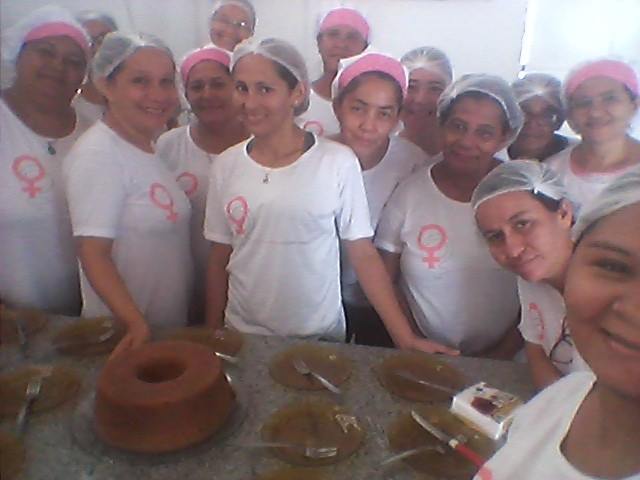 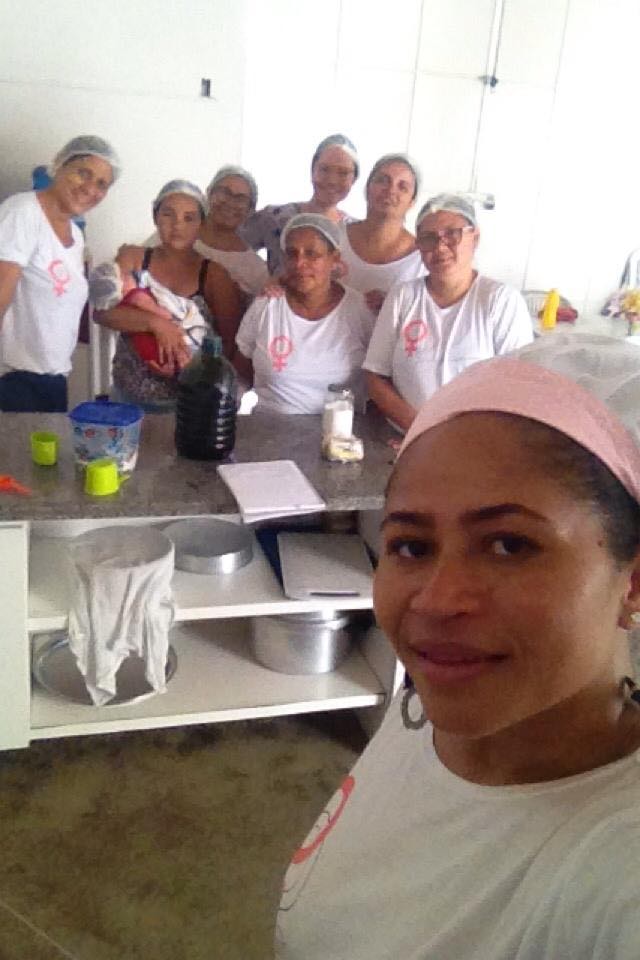 ALEGRIA

                AMIZADE
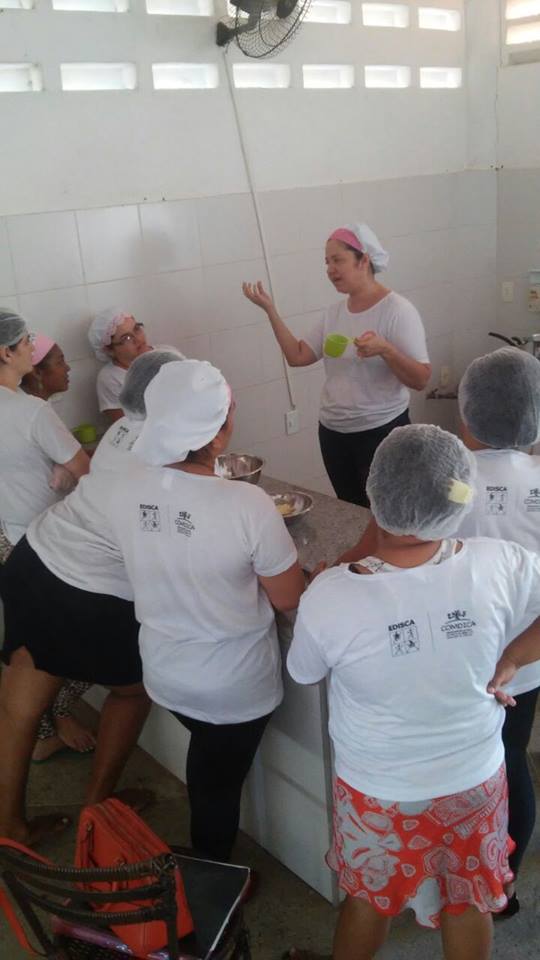 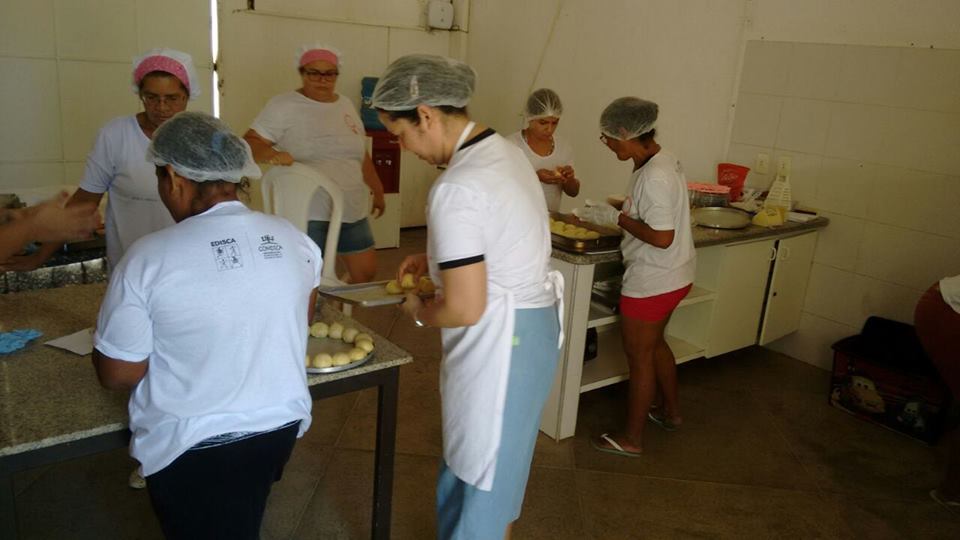 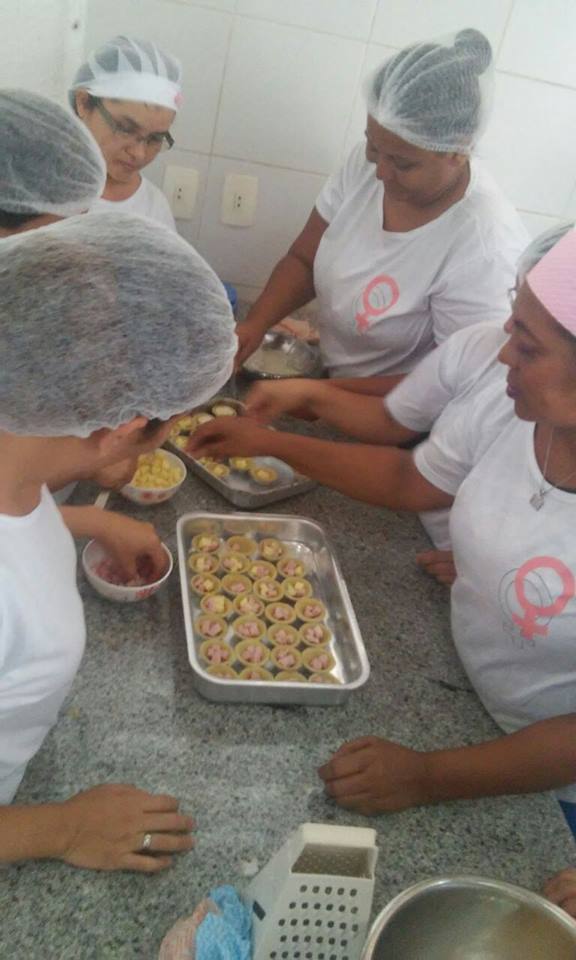 DEDICAÇÃO
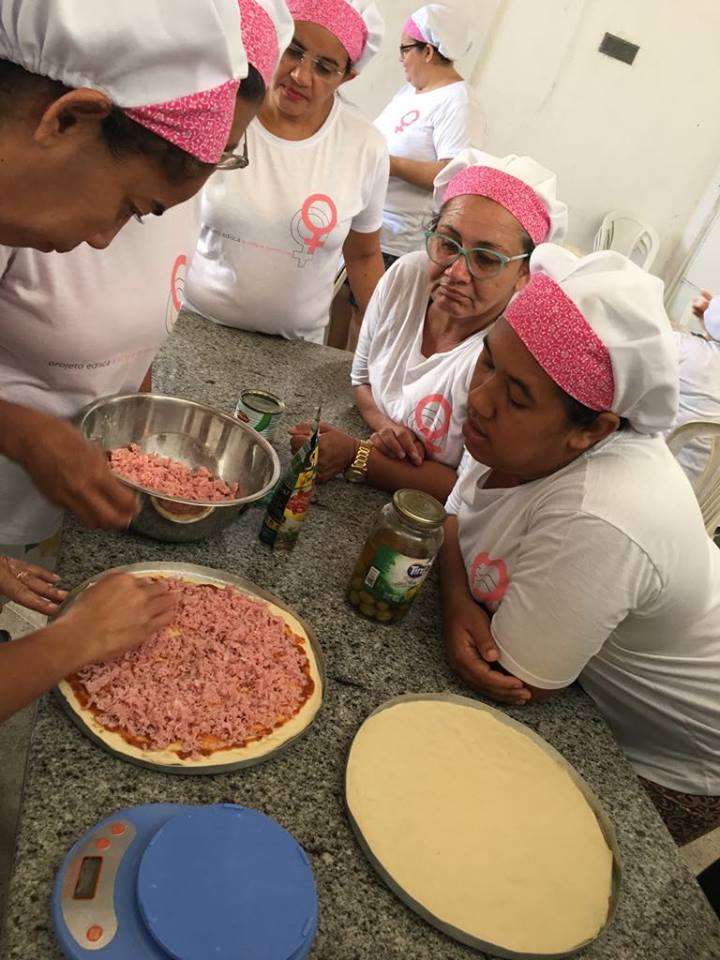 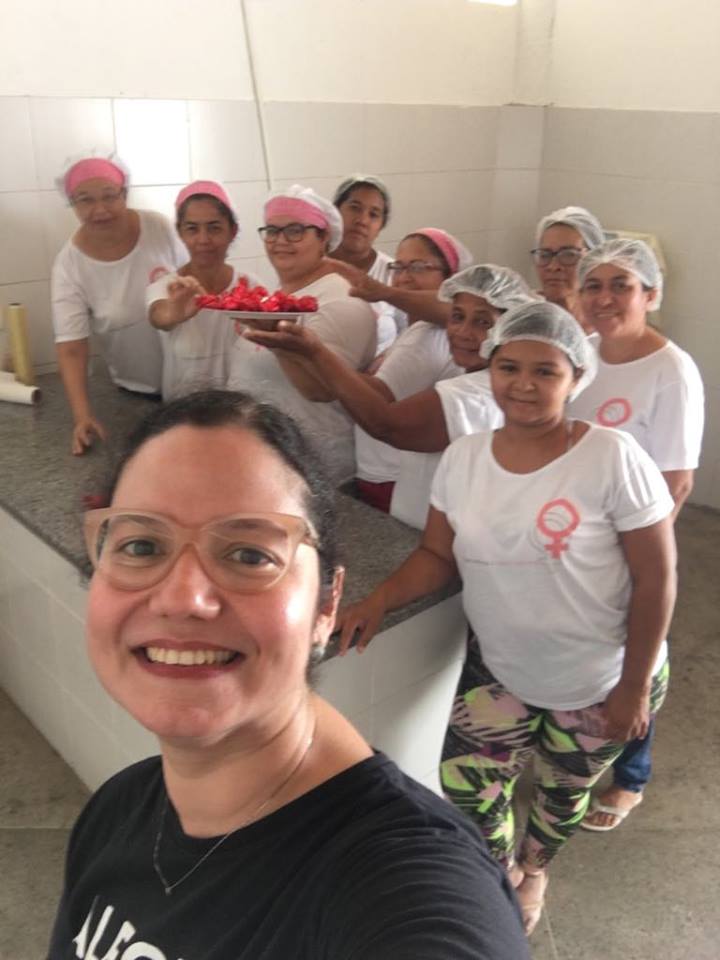 UNIÃO
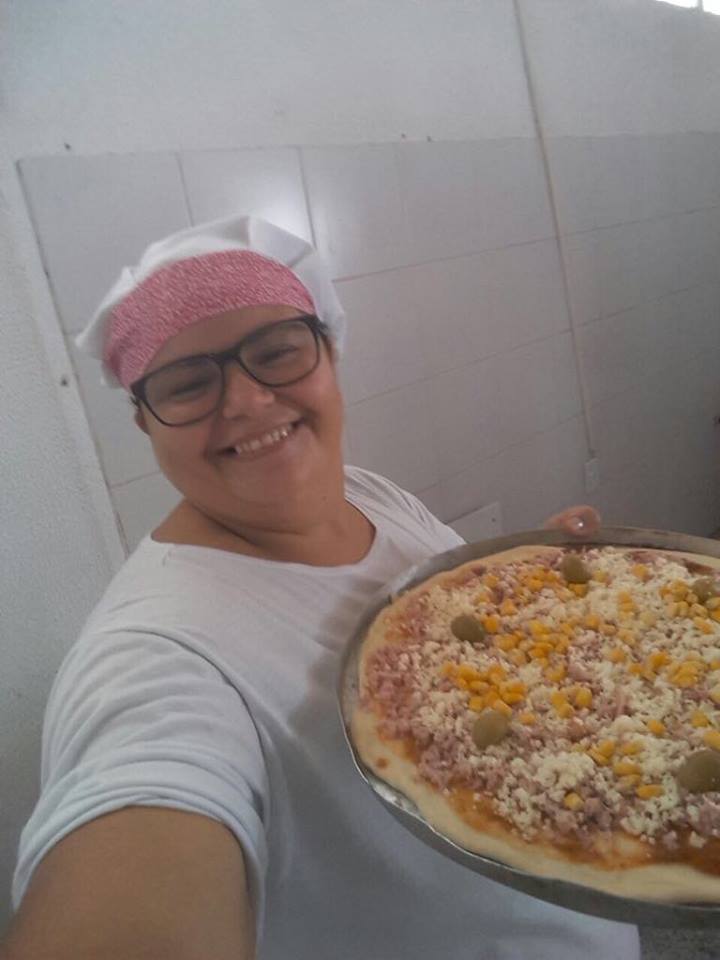 COMPROMISSO
FORÇA DE VONTADE
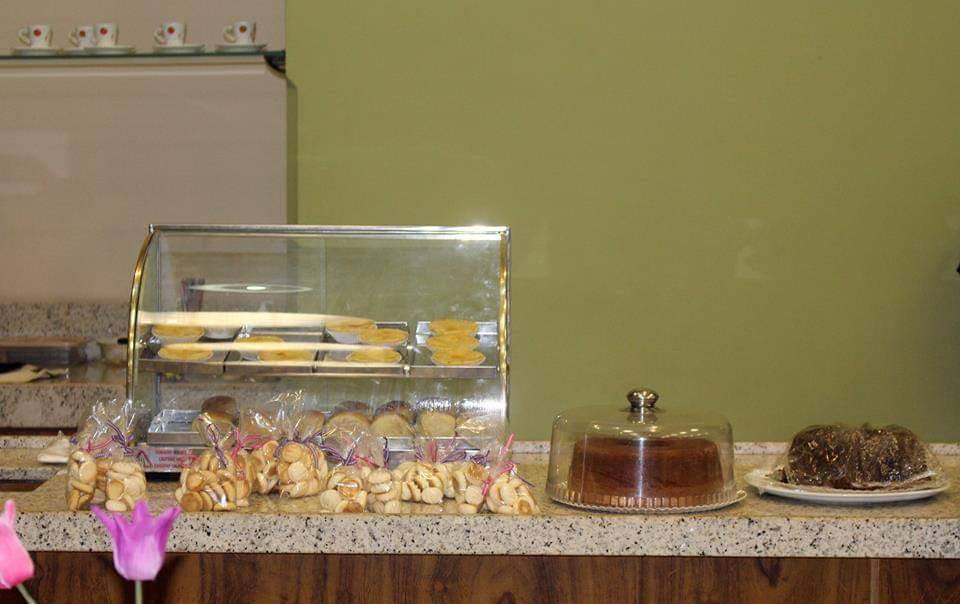 CAPRICHO
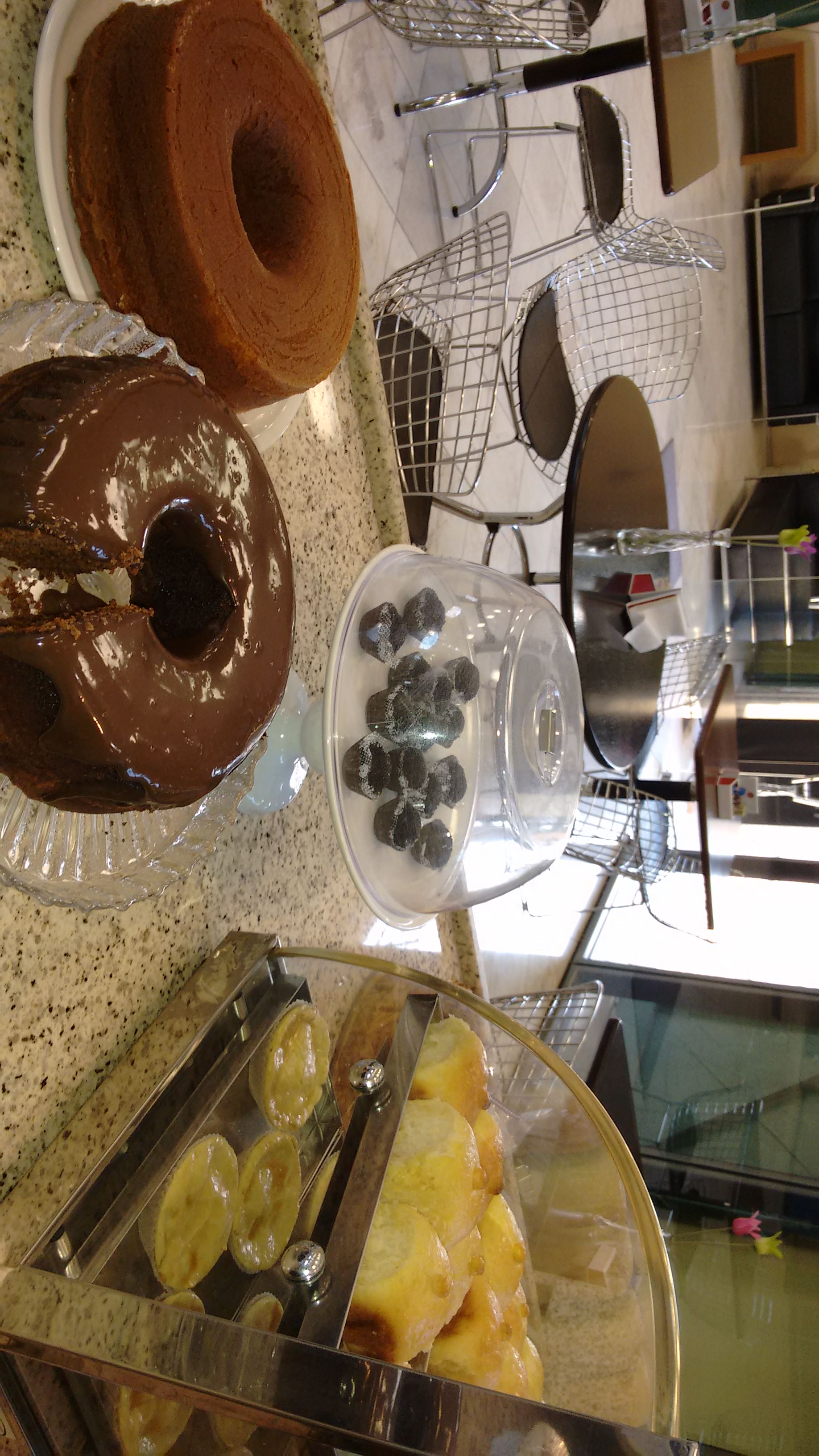 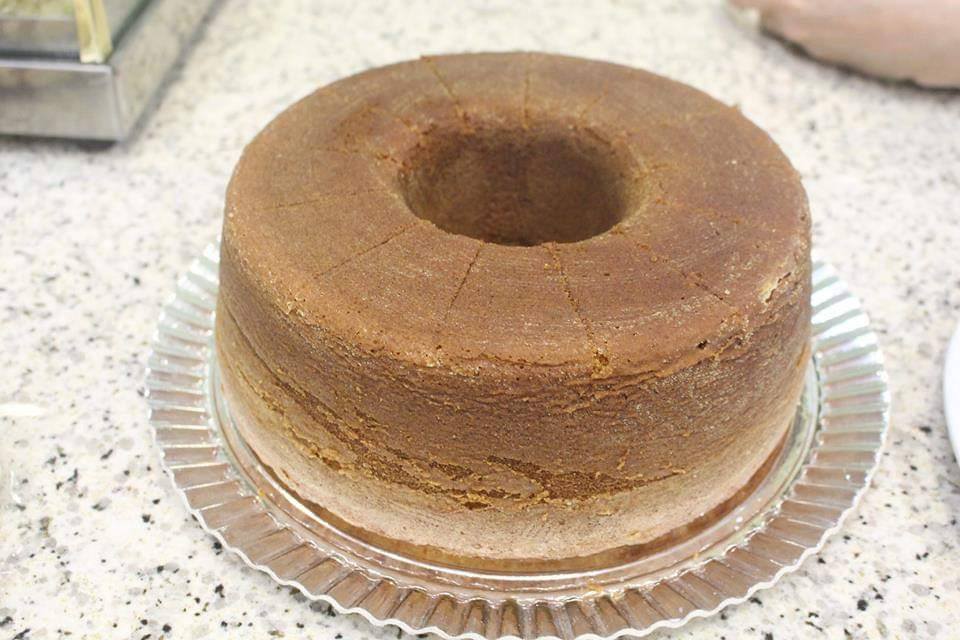 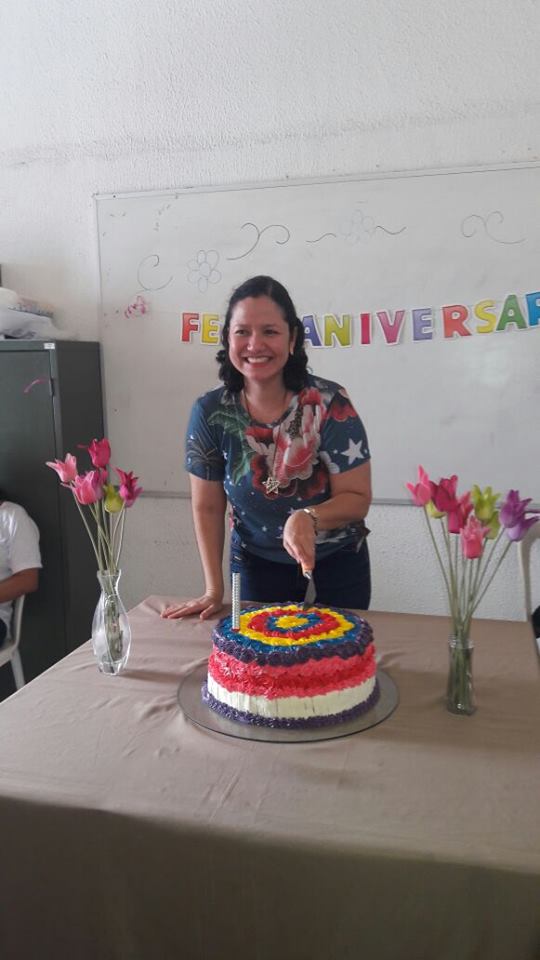 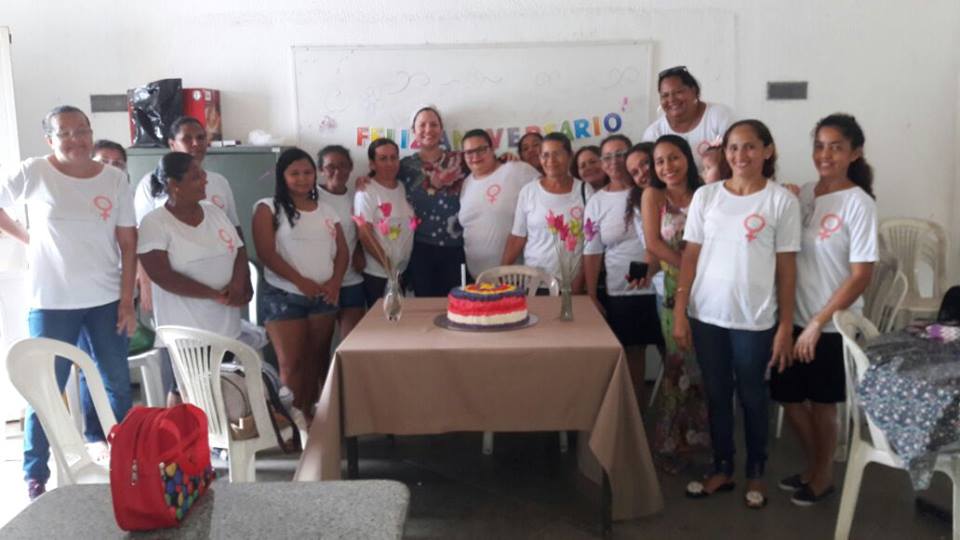 GRATIDÃO
FOGÃO 
BATEDEIRA 
LIQUIDIFICADOR
Kits 2019Frequência / PARTICIPAÇÃO / técnica / iniciativa empreendedora